Word of the Day
Autumn Term 2020
Week 3 – 14th September 2020
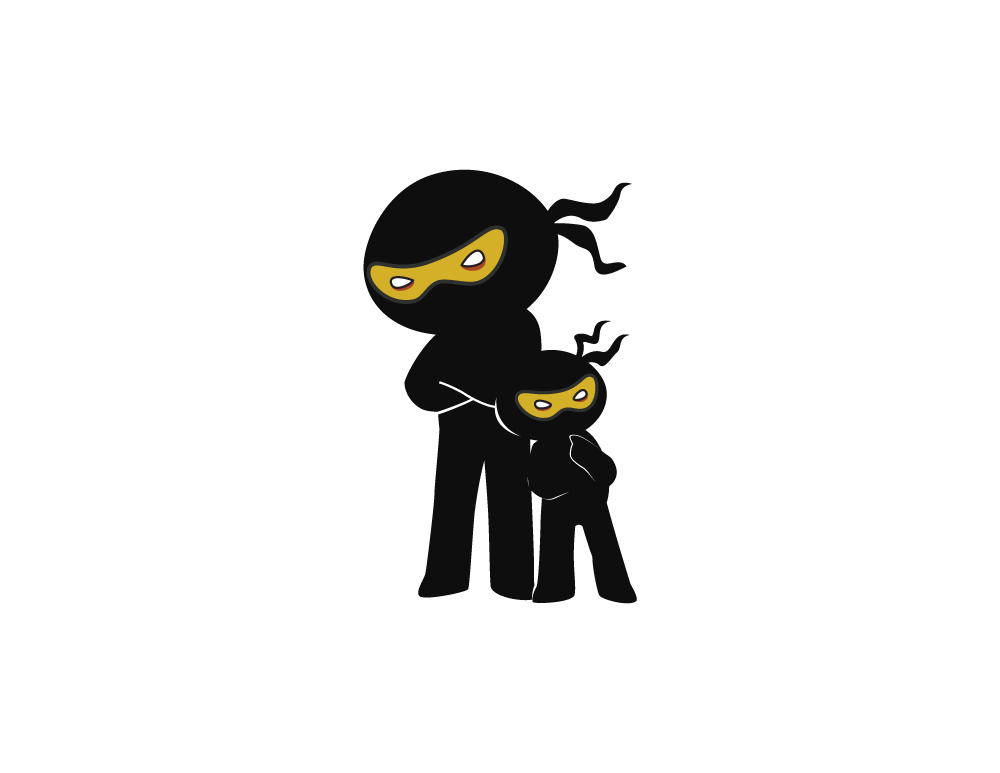 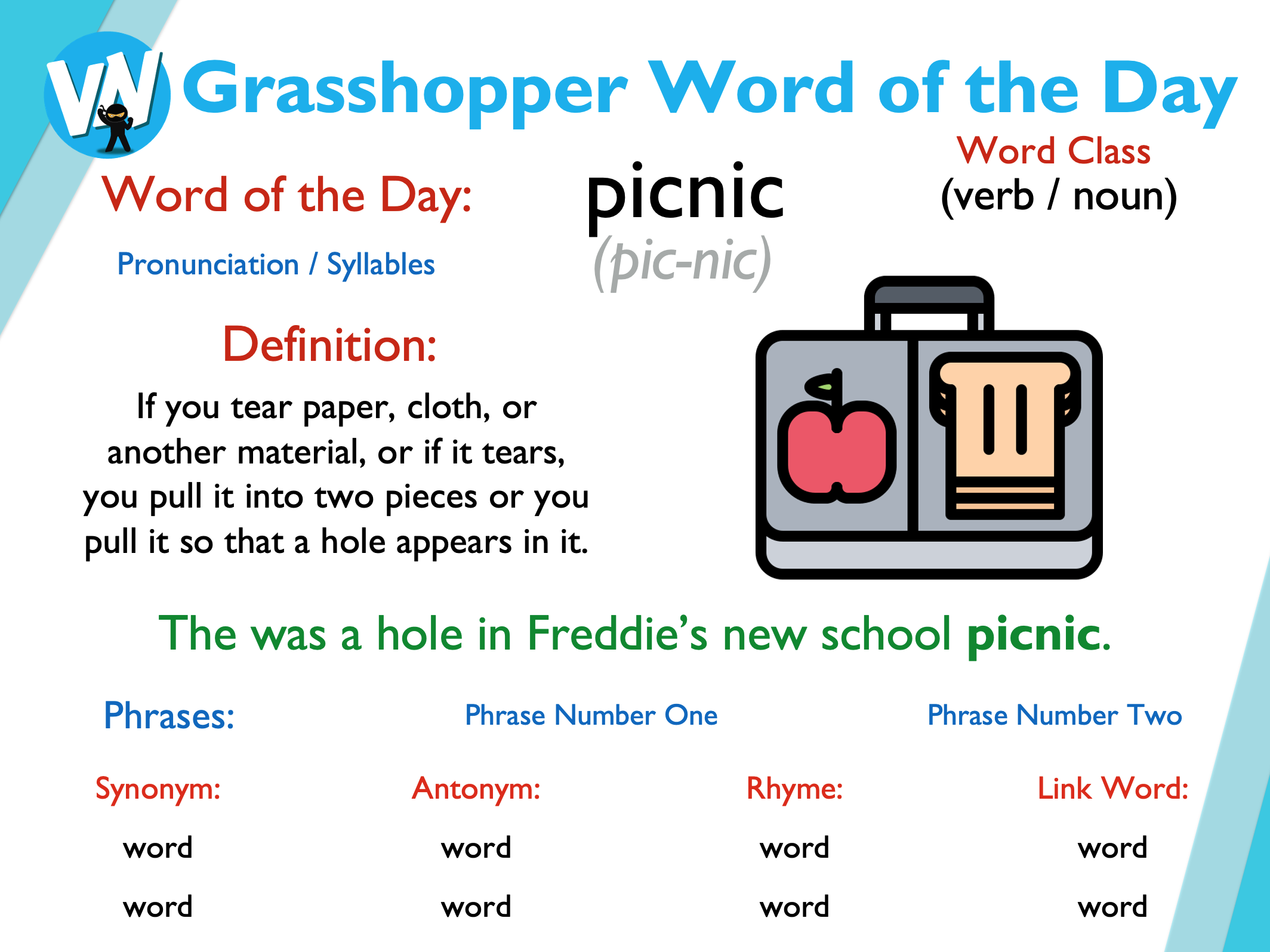 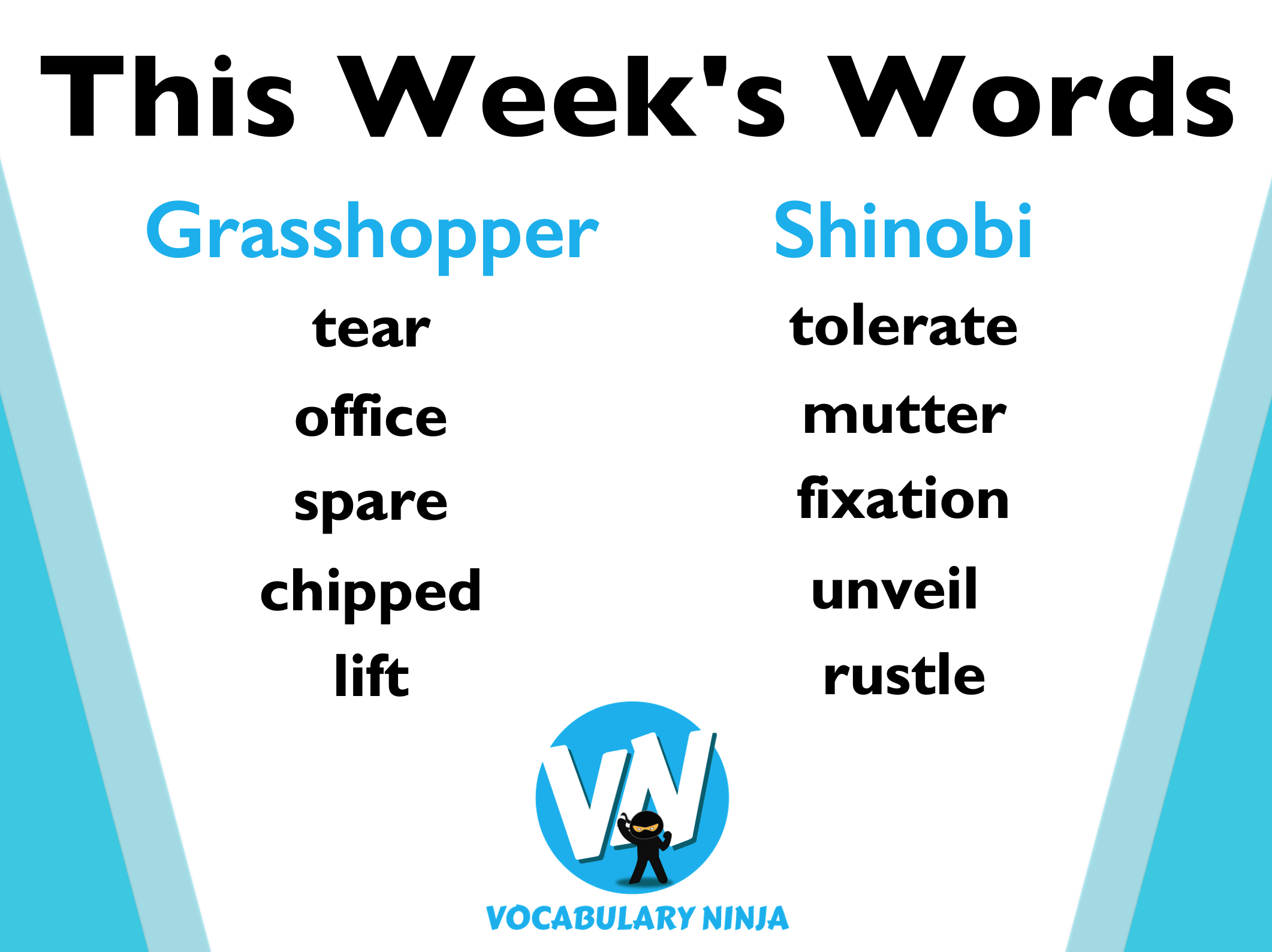 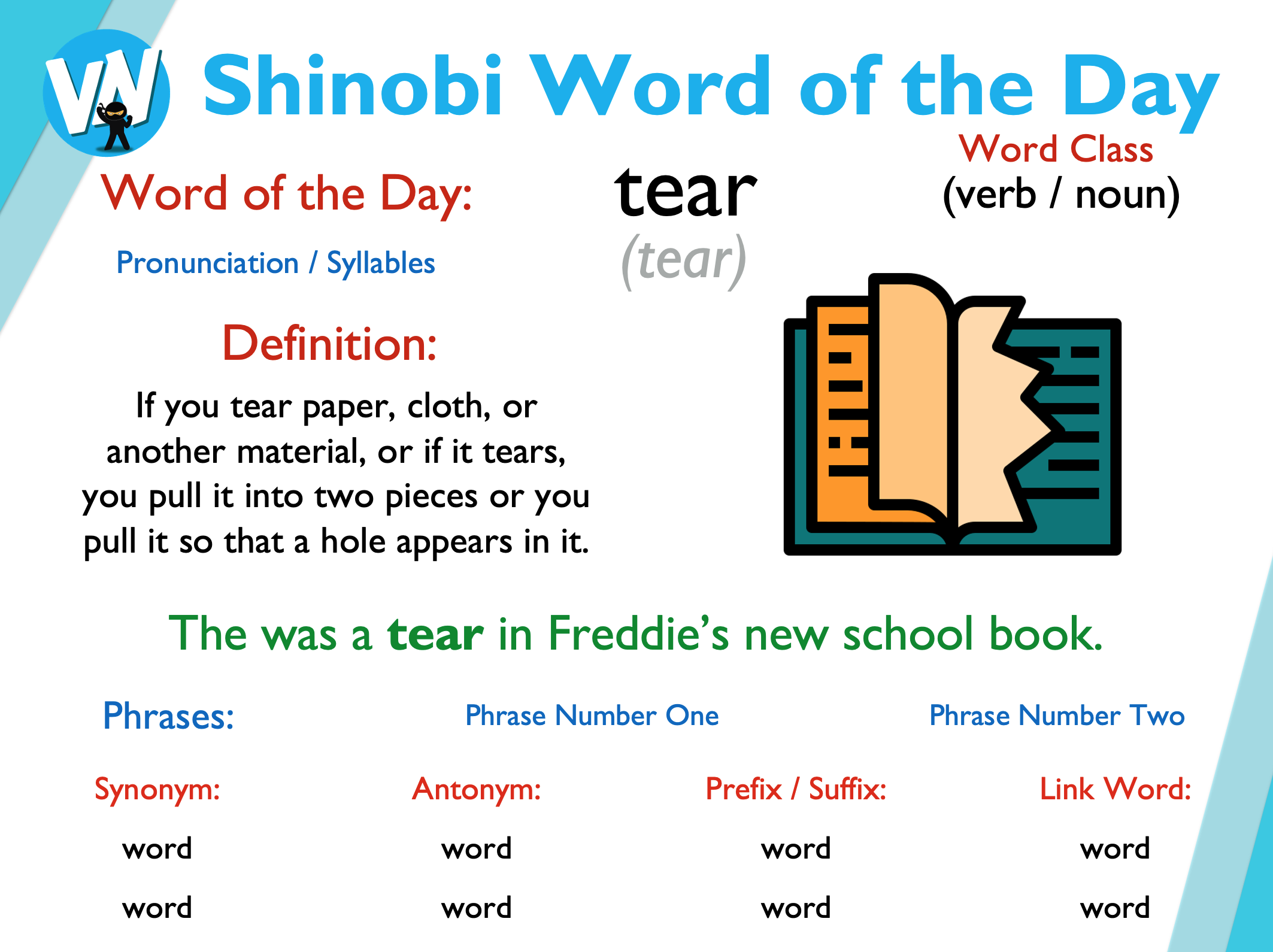 'Words unlock the doors to a world of understanding...'
This Week's Words
Shinobi
Grasshopper
famous
airport
kidnap
mountain
creep
dangerous
gasp
jungle
encourage
waterfall
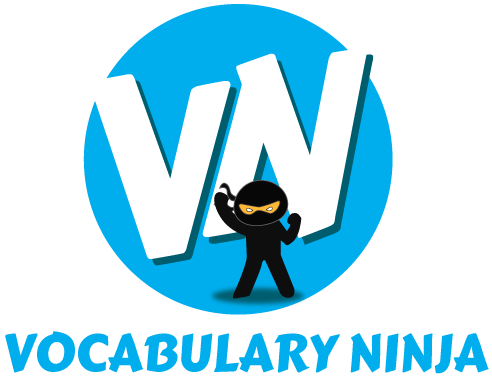 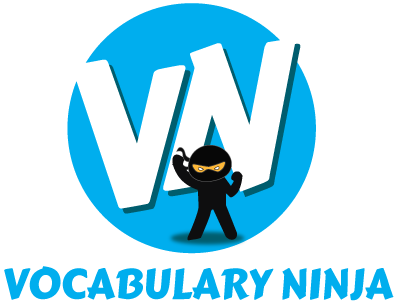 Grasshopper Word of the Day
Word Class
airport
Word of the Day:
(noun)
(air-port)
Pronunciation / Syllables
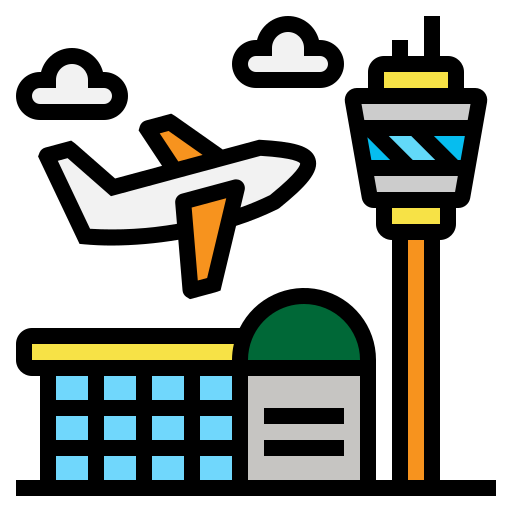 Definition:
An airport is a place where aircraft land and take off, which has buildings and facilities for passengers.
The children visited the airport on a school trip.
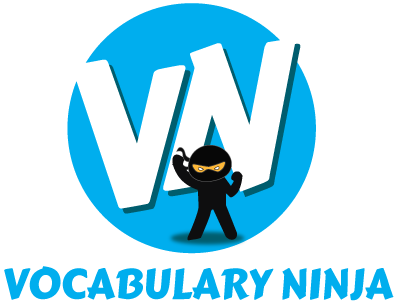 Grasshopper Word of the Day
Word Class
mountain
Word of the Day:
(noun)
(moun-tain)
Pronunciation / Syllables
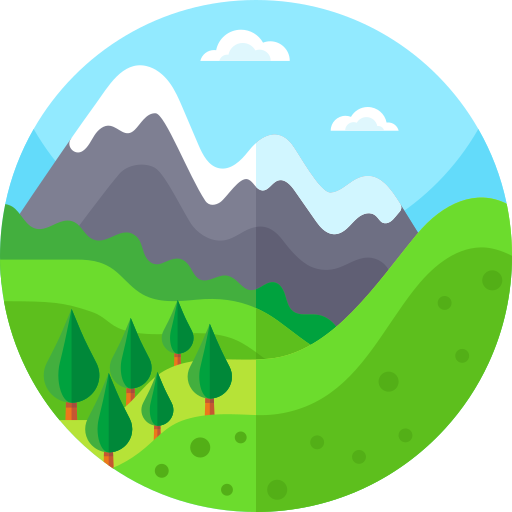 Definition:
A mountain is a very high area of land with steep sides.
Mountains were the new topic in geography.
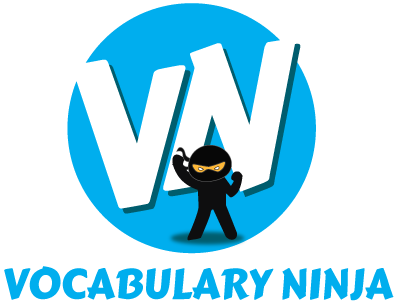 Grasshopper Word of the Day
Word Class
dangerous
Word of the Day:
(adjective)
(dan-ger-ous)
Pronunciation / Syllables
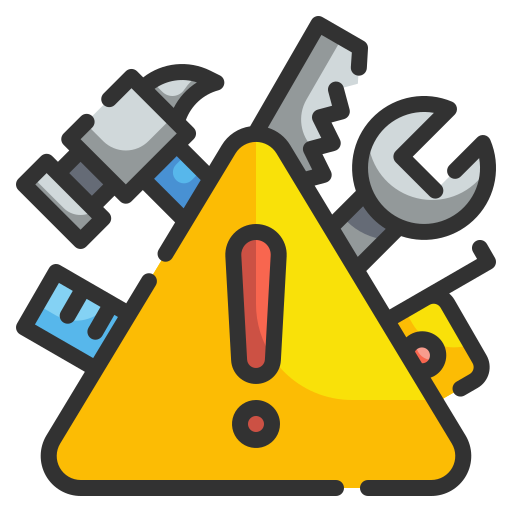 Definition:
If something is dangerous, it is able or likely to hurt or harm you.
Mr Robson had left some dangerous tools in the corridor.
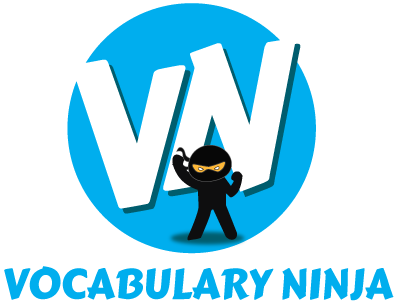 Grasshopper Word of the Day
Word Class
jungle
Word of the Day:
(noun)
(jun-gle)
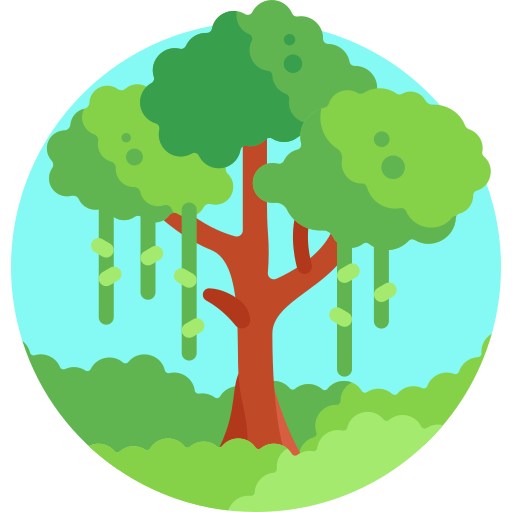 Pronunciation / Syllables
Definition:
A jungle is a forest in a tropical country where large numbers of tall trees and plants grow very close together.
The school’s garden was overgrown like a jungle.
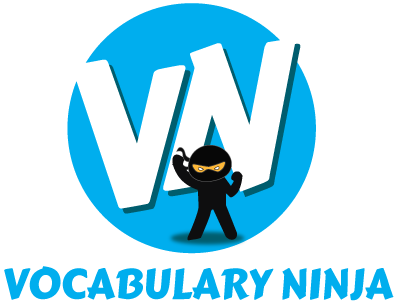 Grasshopper Word of the Day
Word Class
waterfall
Word of the Day:
(noun)
(wa-ter-fall)
Pronunciation / Syllables
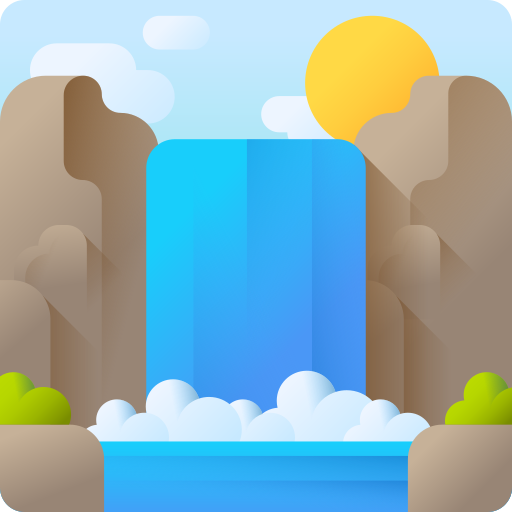 Definition:
A waterfall is a place where water flows over the edge of a steep, high cliff in hills or mountains, and falls into a pool below.
The river ended and became a waterfall.
Shinobi Word of the Day
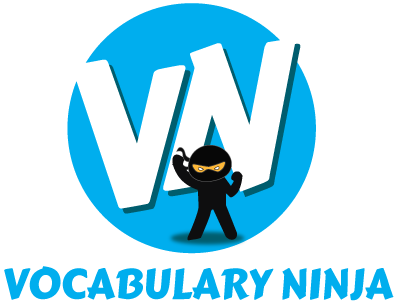 Word Class
famous
Word of the Day:
(adjective)
(fa-mous)
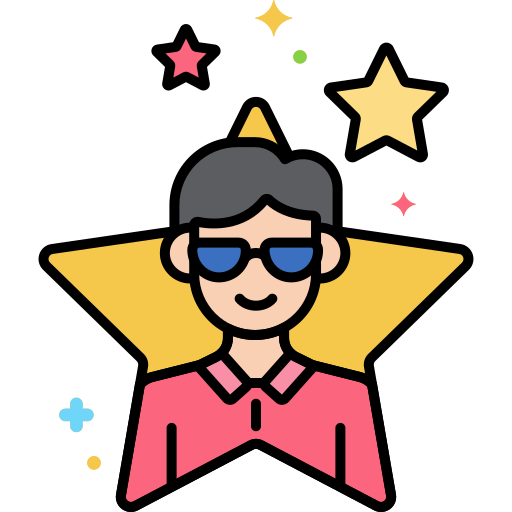 Pronunciation / Syllables
Definition:
Someone or something that is famous is very well known.
The famous artist visited the year three class.
Shinobi Word of the Day
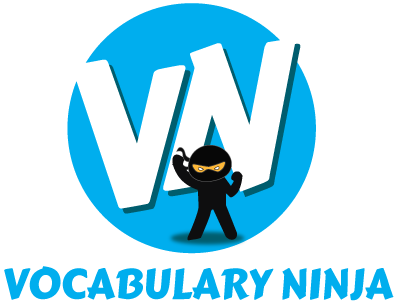 Word Class
kidnap
Word of the Day:
(verb)
(kid-nap)
Pronunciation / Syllables
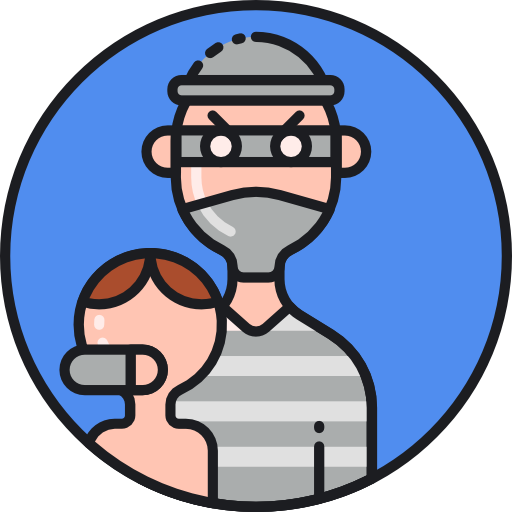 Definition:
To kidnap someone is to take them away illegally and by force, and usually to hold them prisoner in order to demand something.
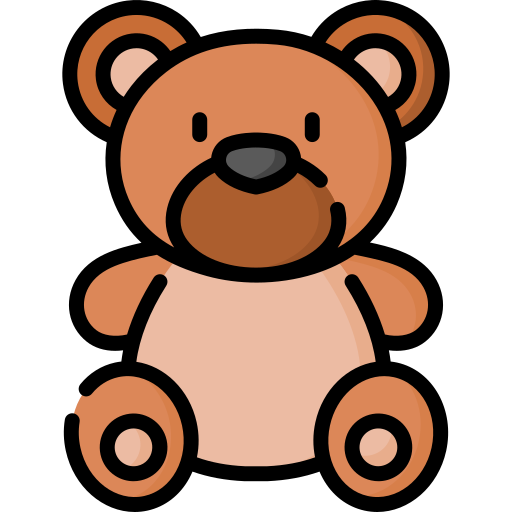 Jenny kidnapped Arnold’s teddy bear.
Shinobi Word of the Day
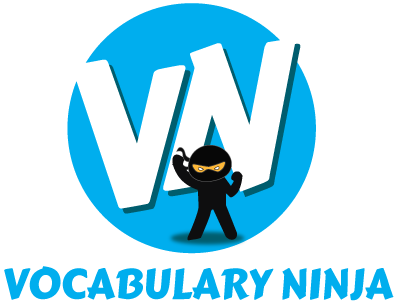 Word Class
creep
Word of the Day:
(verb / noun)
(creep)
Pronunciation / Syllables
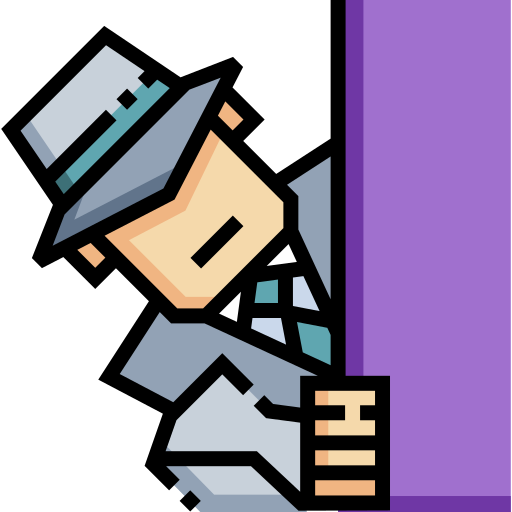 Definition:
When people or animals creep somewhere, they move quietly and slowly.
Riley crept along the corridor to see if a teacher was there.
Shinobi Word of the Day
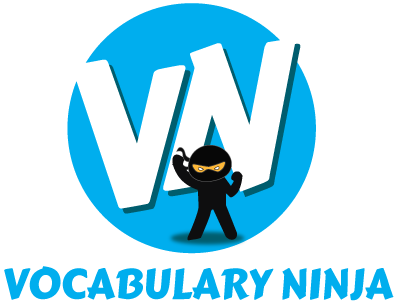 Word Class
gasp
Word of the Day:
(noun / verb)
(gasp)
Pronunciation / Syllables
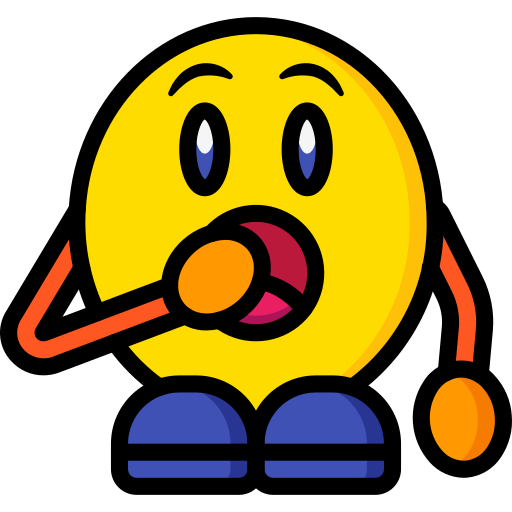 Definition:
A gasp is a short quick breath of air that you take in through your mouth, especially when you are surprised, shocked, or in pain.
The class gasped at the ending of the story.
Shinobi Word of the Day
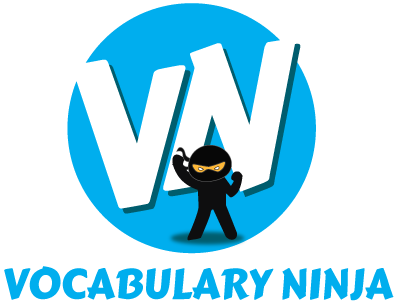 Word Class
encourage
Word of the Day:
(verb)
(en-cou-rage)
Pronunciation / Syllables
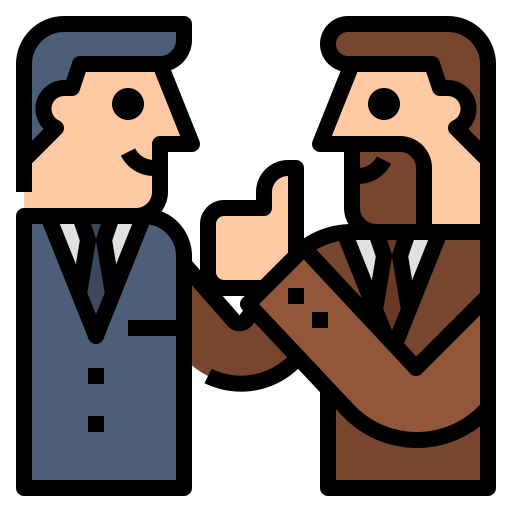 Definition:
If you encourage someone, you give them confidence, for example by letting them know that what they are doing is good and telling them that they should continue to do it.
Mr Watson always encouraged me to do my best.